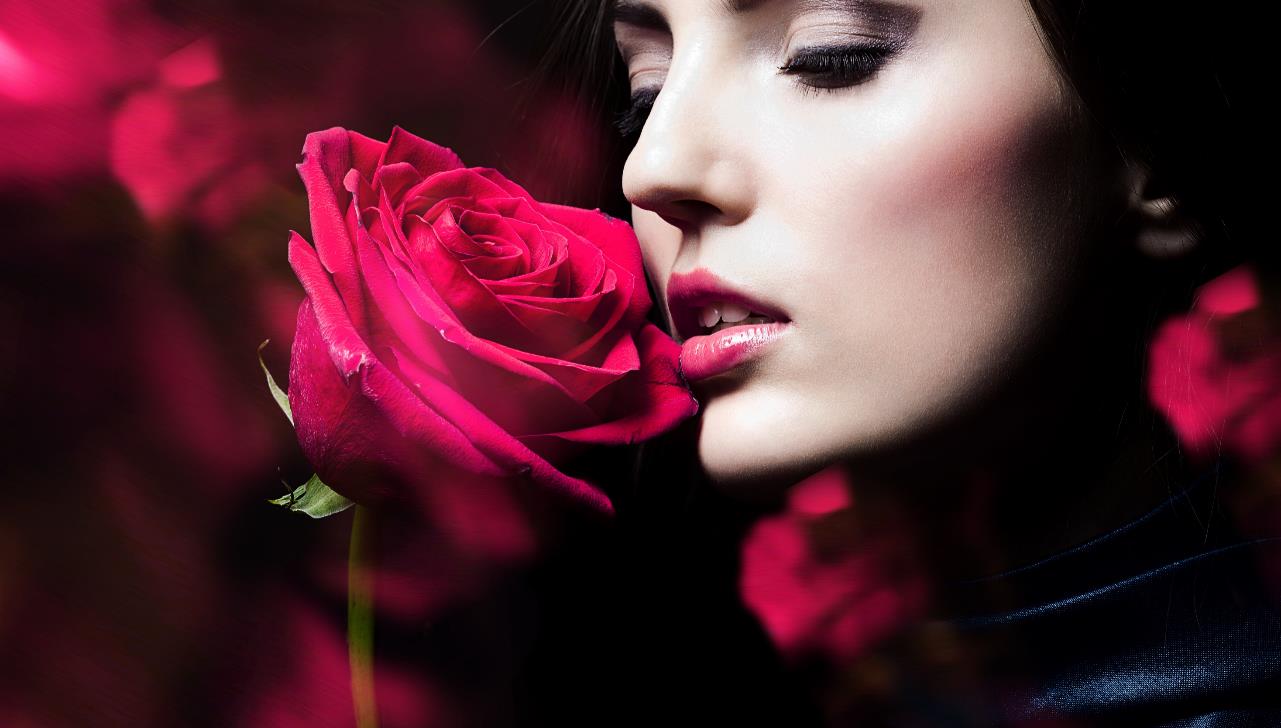 FASHION
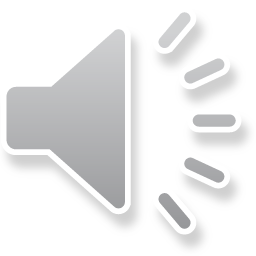 欧美英伦风时尚PPT模板
Click here to add  you to the  center of the  narrative thought Click hereto add   you to the center of the 
narrative thought  Click here to add  you to the center 
of the  narrative thought
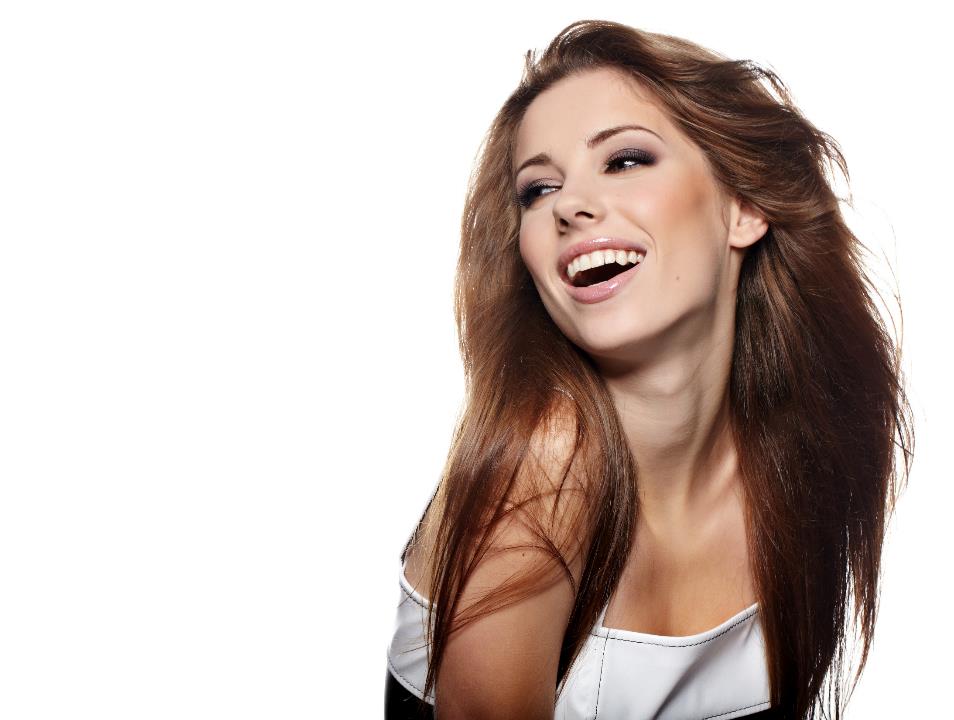 LOOKS
AND
FEELS
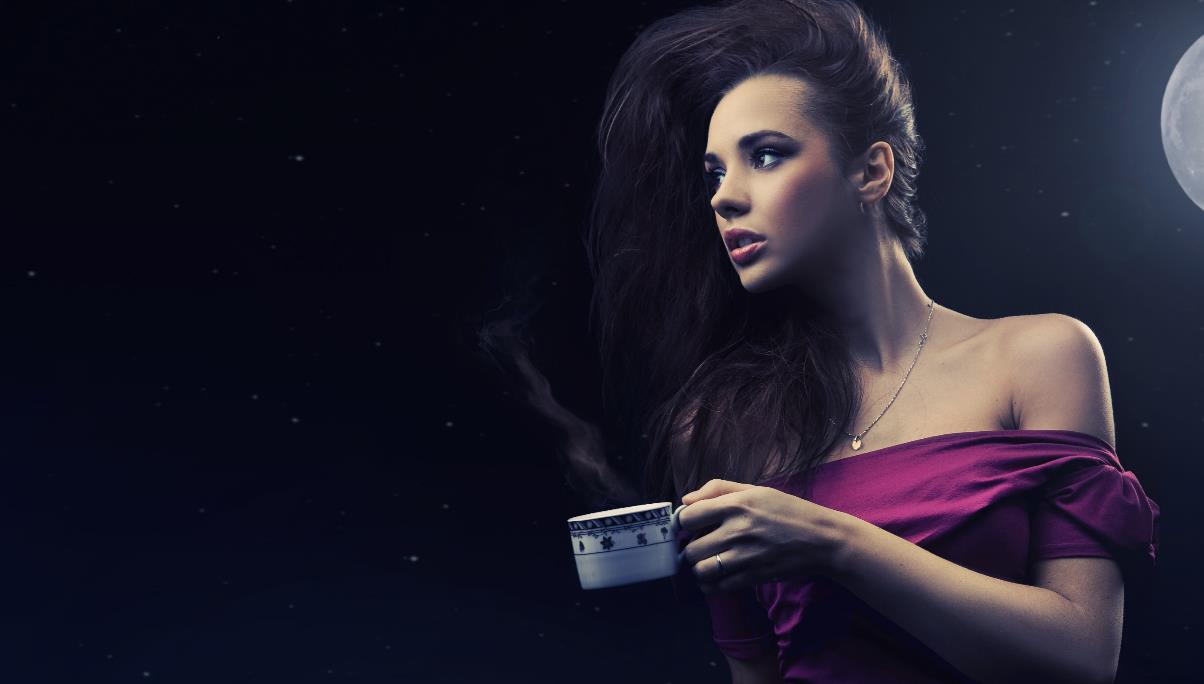 DESIGN
HIGH-END DESIGN STYLE
Click here to add  you to the  center of the  narrative thought Click hereto add   you to the center of the 
narrative thought  Click here to add  you to the center 
of the  narrative thought
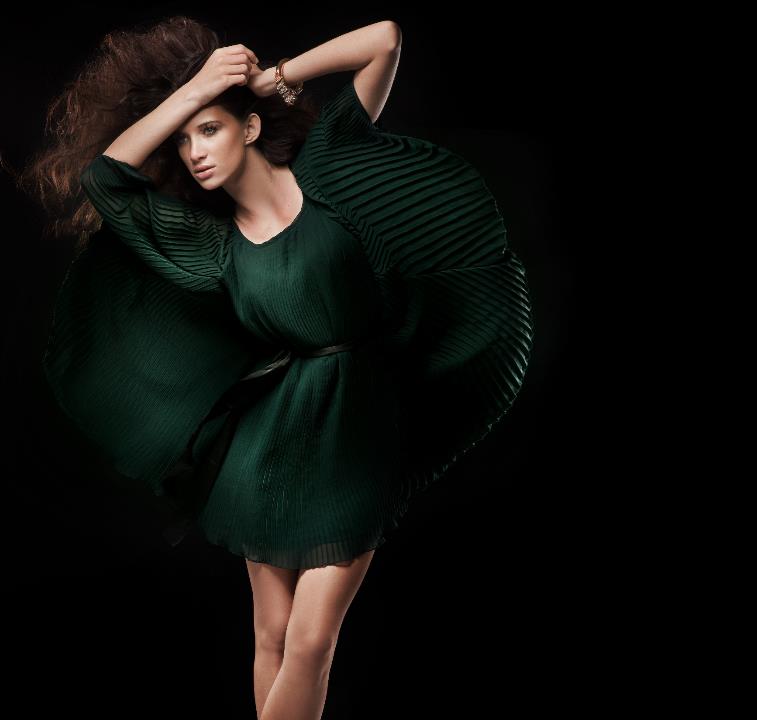 Click here to add  you to the  center of the  narrative thought Click hereto add   you to the center of the 
narrative thought  Click here to add  you to the center 
of the  narrative thought
DESIGN
MORE  THAN  TEMPLATE
Click here to add  you to the  center of the  narrative thought
Click here to add  you to the Center of the  narrative thought Click here to add  you to the Center of the  narrative thought Click here to add  you to the Center of the  narrative thought Click here to add  you to the Center of the  narrative thought Click here to add  you to the Center of the  narrative thought Click here to add  you to the Center of the  narrative thought Click here to add  you to the Center of the  narrative thought Click here to add  you to the Center of the  narrative thought Click here to add  you to the Center of the  narrative thought Click here to add  you to the Center of the  narrative thought Click here to add
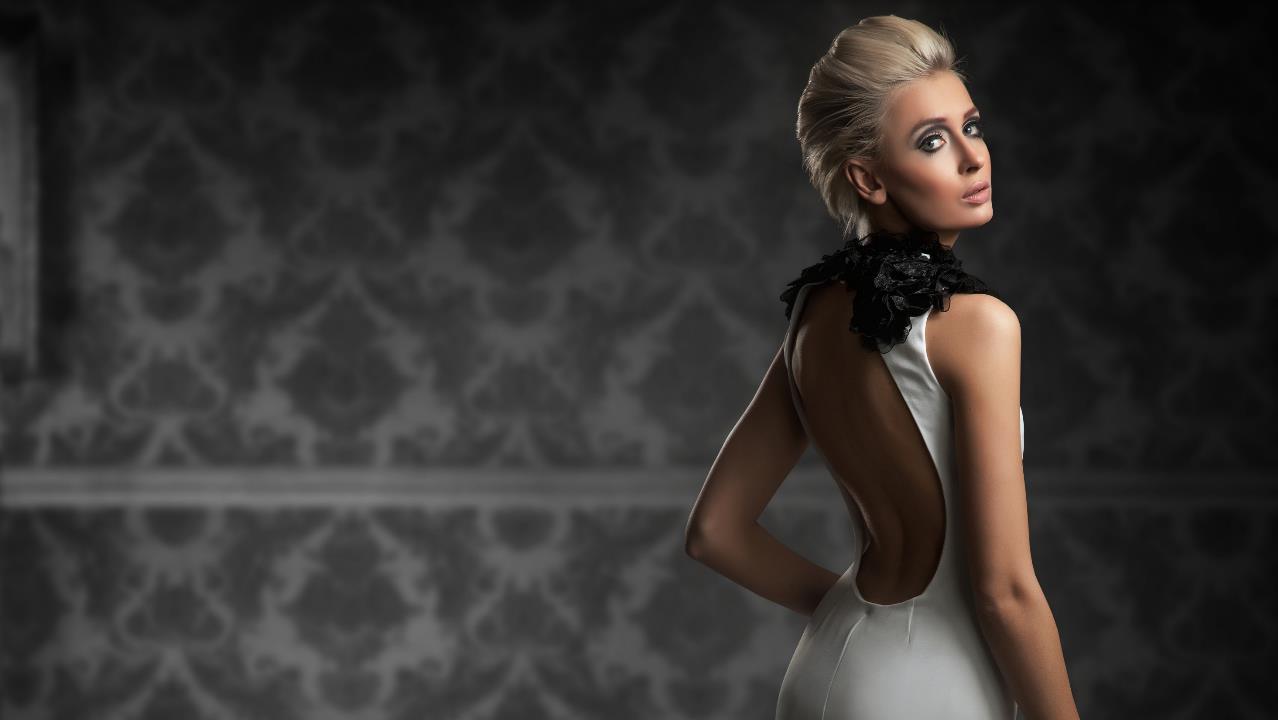 ABOUT
fashion
Click here to add  you to the Center of the  narrative thought Click here to add  you to the Center of the  narrative thought Click here to add  you to the Center of the  narrative thought Click here to add  you to the Center of the  narrative thought Click here to add  you to the Center of the  narrative thought Click here to add  you to the Center of the  

narrative thought Click here to add  you to the Center of the  narrative thought Click here to add  you to the Center of the  narrative thought Click here to add  you to the Center of the  narrative thought Click here to add  you to the Center of the  narrative thought Click here to add
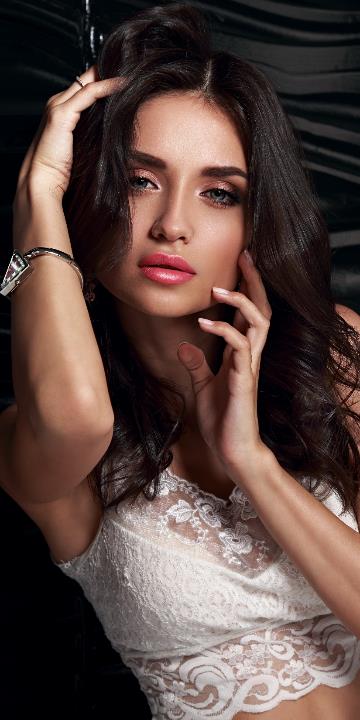 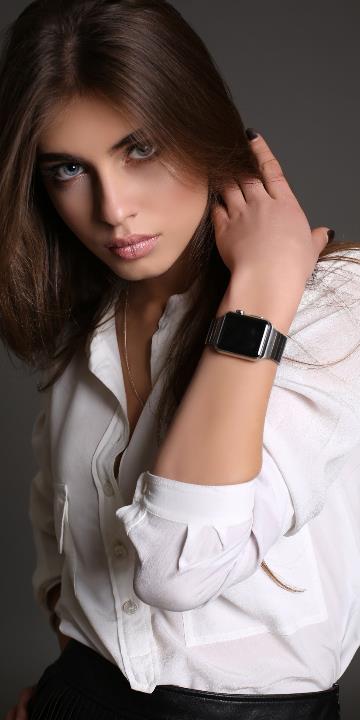 TWO 
PICTURES
SIDE
Click here to add  you to the Center of the  narrative thought Click here to add  you to the Center of the  narrative thought Click here to add

narrative thought Click here to add  you to the Center of the  narrative thought Click here to add  you to the Center of the  narrative thought Click here to add  you to the Center of the  narrative thought Click here to add  you to the Center of the  narrative thought Click here to add
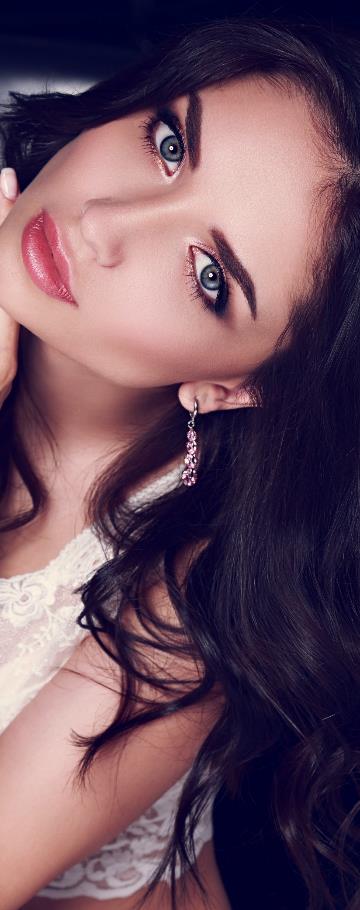 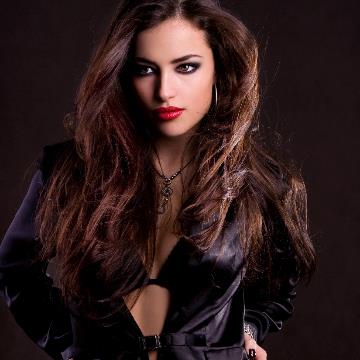 TREE
PICTURES
SIDE
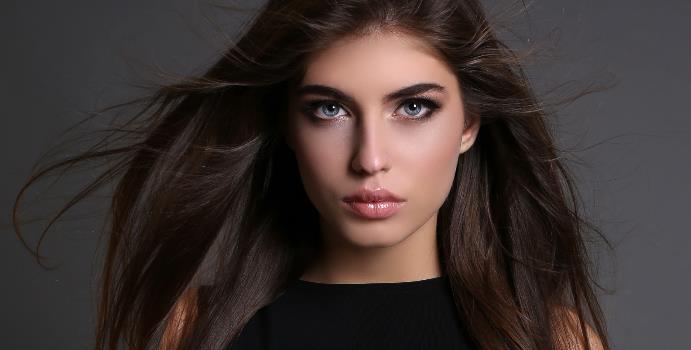 Click here to add  you to the Center of the  narrative thought Click here to add  you to the Center of the  narrative thought Click here to add

narrative thought Click here to add  you to the Center of the  narrative thought Click here to add  you to the Center of the  narrative thought
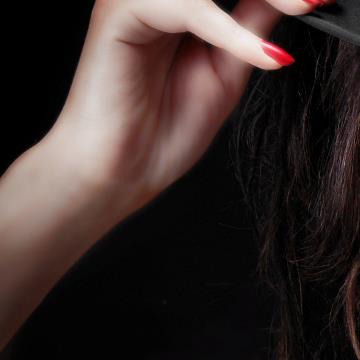 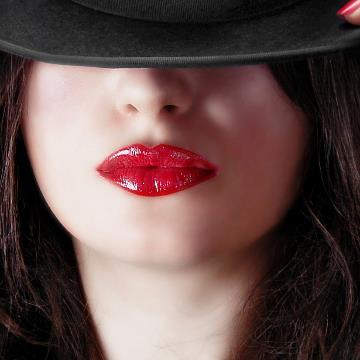 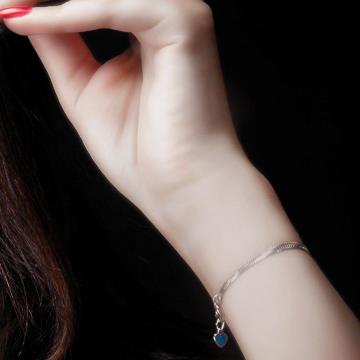 FOUR
PICTURES
SIDE
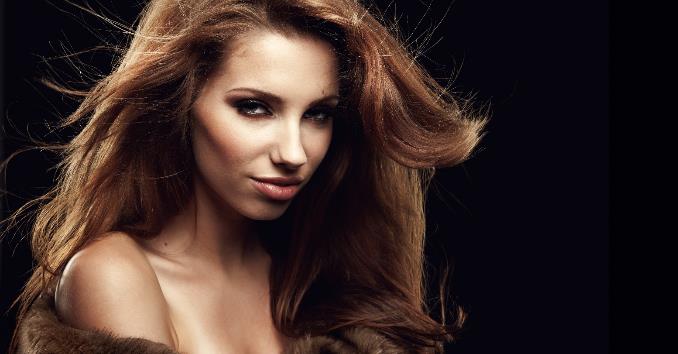 Click here to add  you to the Center of the  narrative thought Click here to add  you to the Center of the  narrative thought Click here to add

narrative thought Click here to add  you to the Center of the  narrative thought Click here to add  you to the Center of the  narrative thought
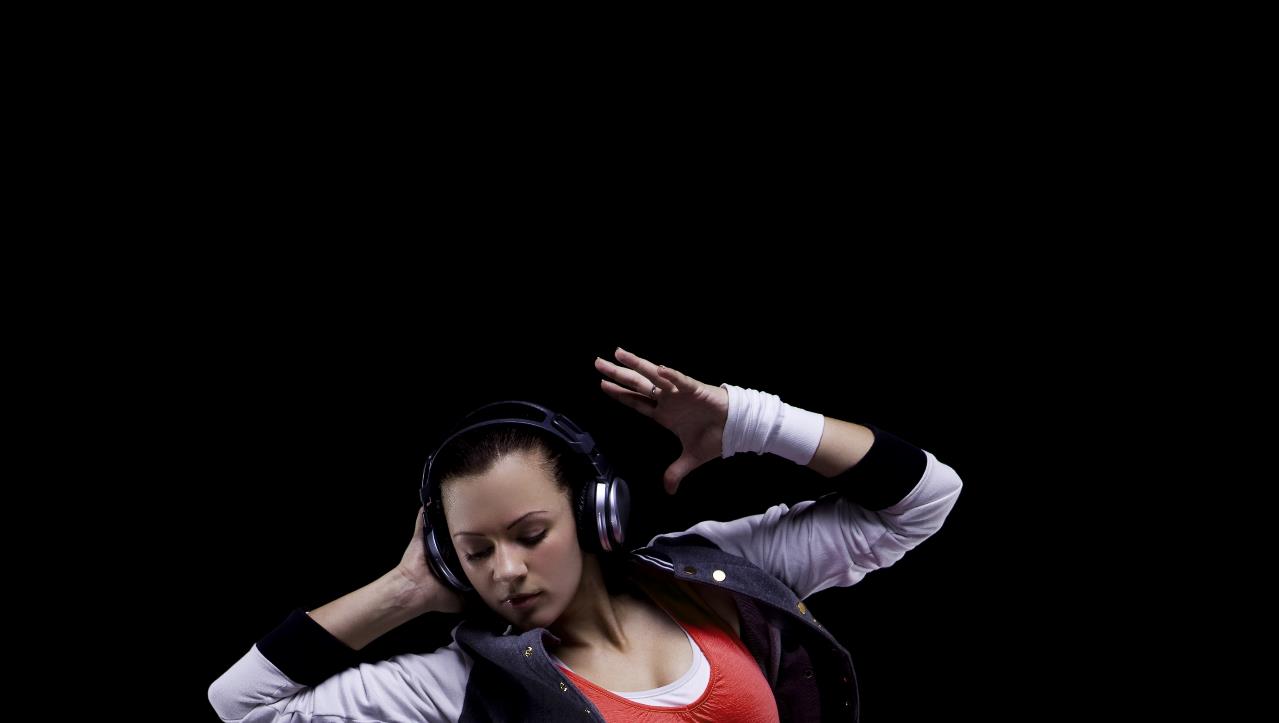 WE ARE  A SMART TEAM
Click here to add  you to the Center of the  narrative thought Click here to add  you to the Center of the  narrative thought Click here to add

narrative thought Click here to add  you to the Center of the  narrative thought Click here to add  you to the Center of the  narrative thought Click here to add  you to the Center of the  narrative thought Click here to add  you to the Center of the  narrative thought Click here to add
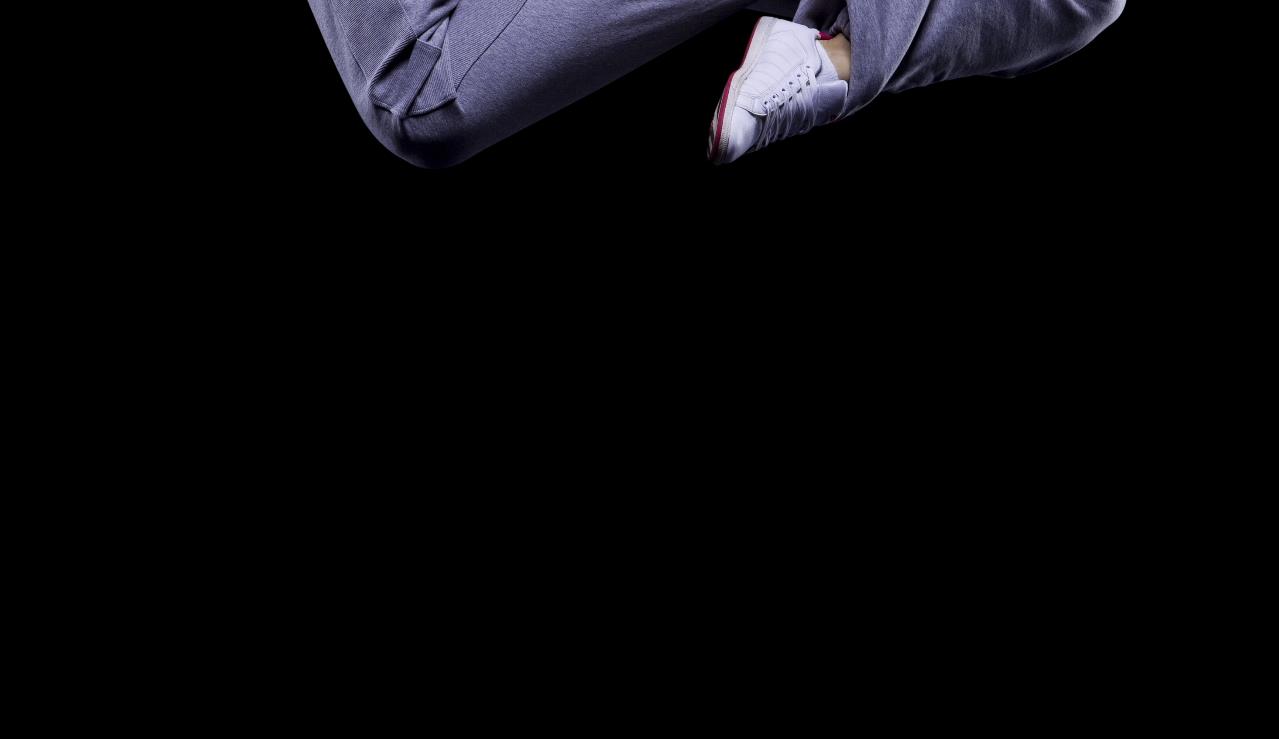 TEAM
Add Your Text Here
Add Your Text Here
Add Your Text Here
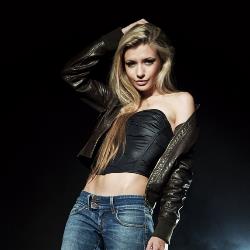 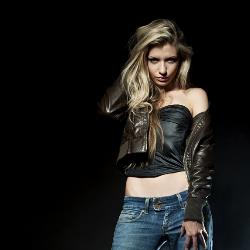 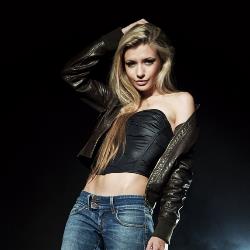 This is a sample text. Insert your desired text here. Again, this is a dummy text, enter your own text here.
This is a sample text. Insert your desired text here. Again, this is a dummy text, enter your own text here.
This is a sample text. Insert your desired text here. Again, this is a dummy text, enter your own text here.
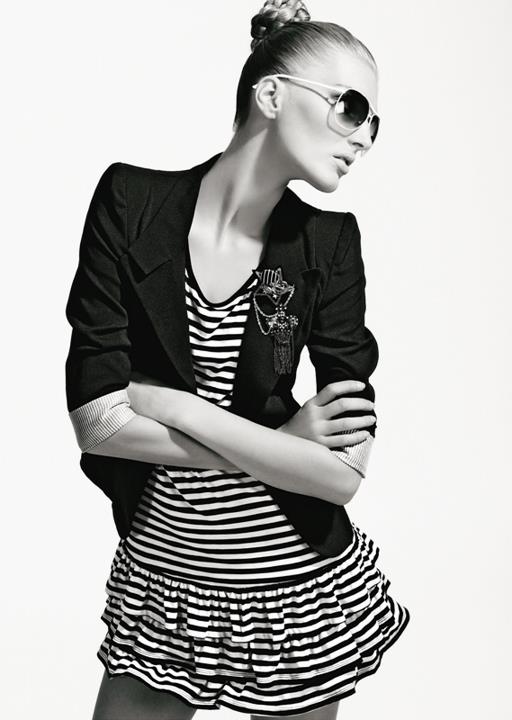 Click here to add  you to the  center of the  narrative thought Click hereto add   you to the center of the 
narrative thought  Click here to add  you to the center 
of the  narrative thought
WHAT 
WE 
SERVICES
Click here to add  you to the Center of the  narrative thought Click here to add  you to the Center of the  narrative thought Click here to add

narrative thought Click here to add  you to the Center of the  narrative thought Click here to add  you to the Center of the  narrative thought Click here to add  you to the Center of the  narrative thought Click here to add  you to the Center of the  narrative thought Click here to add
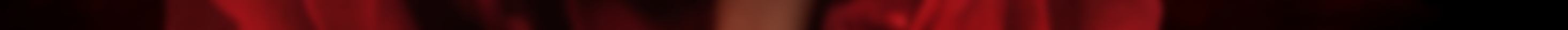 DEVELOPMENT OF  IDEAS
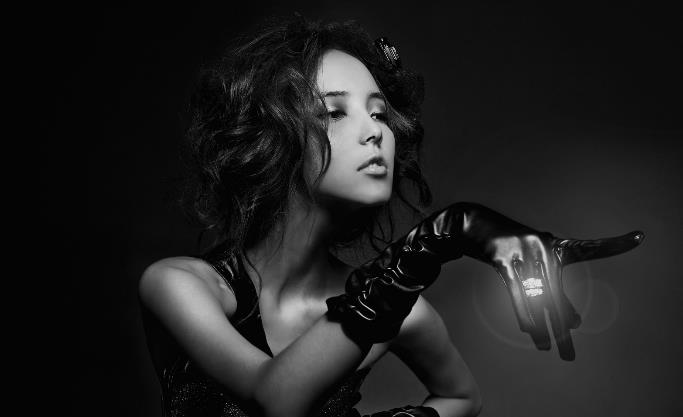 This is a sample text. Insert your desired text here. Again, this is a dummy text, enter your own text here.
This is a sample text. Insert your desired text here. Again, this is a dummy text, enter your own text here.
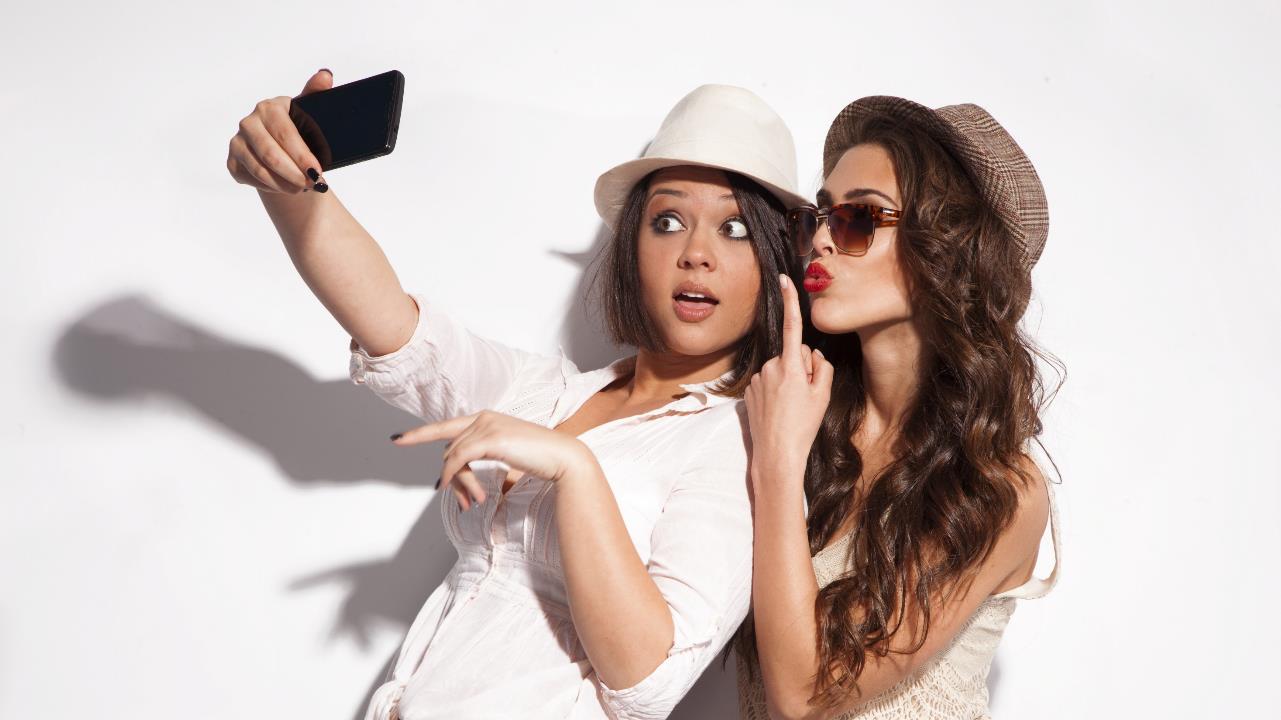 Click here to add  you to the  center of the  narrative thought Click hereto add   you to the center of the 
narrative thought  Click here to add  you to the center 
of the  narrative thought
WE ARE 
DESIGNER
Click here to add  you to the Center of the  narrative thought Click here to add  you to the Center of the  narrative thought Click here to add

narrative thought Click here to add  you to the Center of the  narrative thought Click here to add  you to the Center of the  narrative thought Click here to add  you to the Center of the  narrative thought Click here to add  you to the Center of the  narrative thought Click here to add
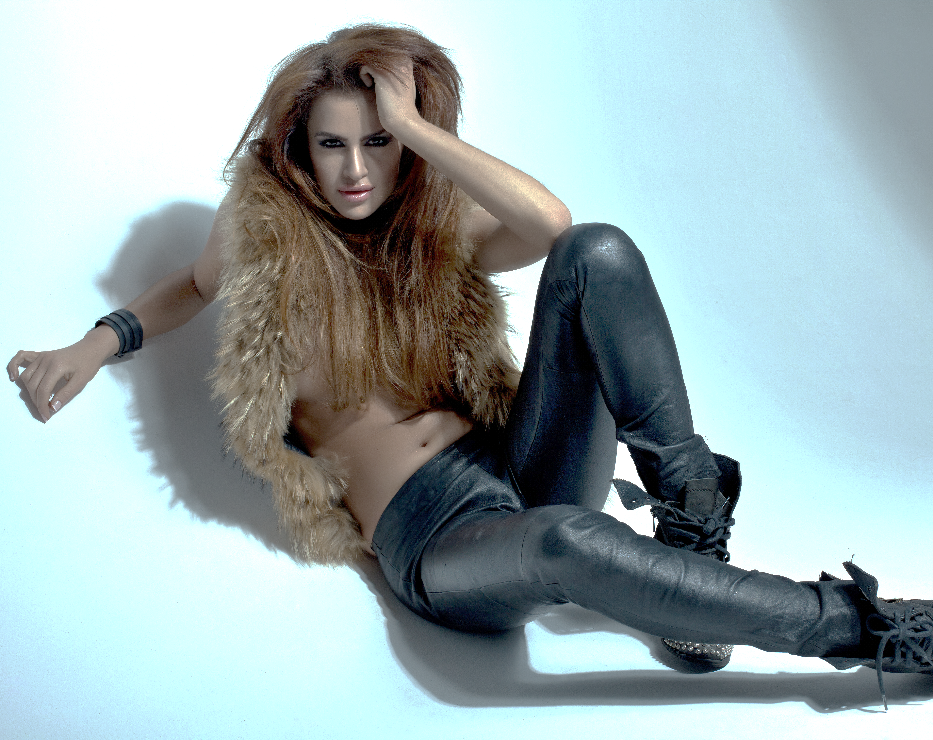 S
Click here to add  you to the Center of the  narrative thought Click here to add  you to the Center of the  narrative thought Click here to add

narrative thought Click here to add  you to the Center of the  narrative thought Click here to add  you to the Center of the  narrative thought Click here to add  you to the Center of the  narrative thought Click here to add  you to the Center of the  narrative thought Click here to add
SWOT Model
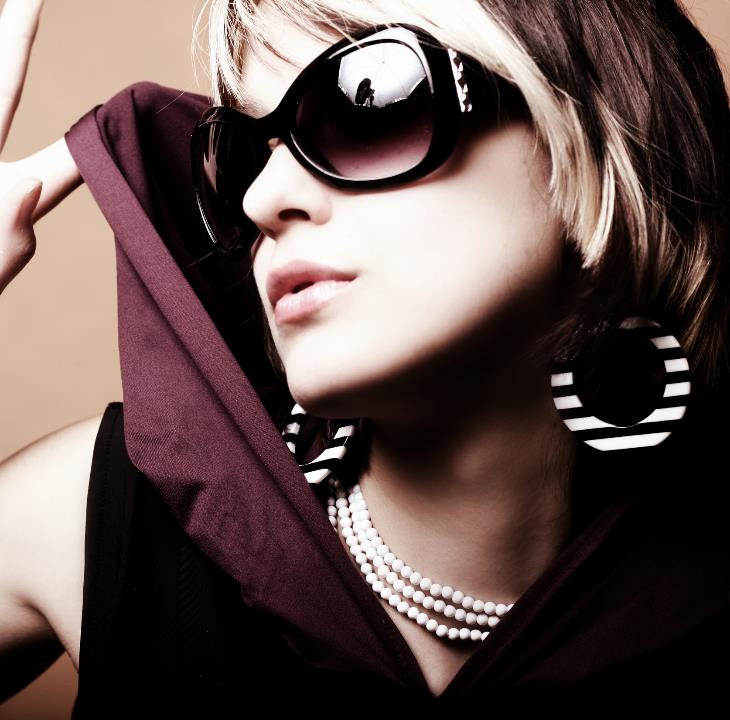 w
SWOT Model
Click here to add  you to the Center of the  narrative thought Click here to add  you to the Center of the  narrative thought Click here to add

narrative thought Click here to add  you to the Center of the  narrative thought Click here to add  you to the Center of the  narrative thought
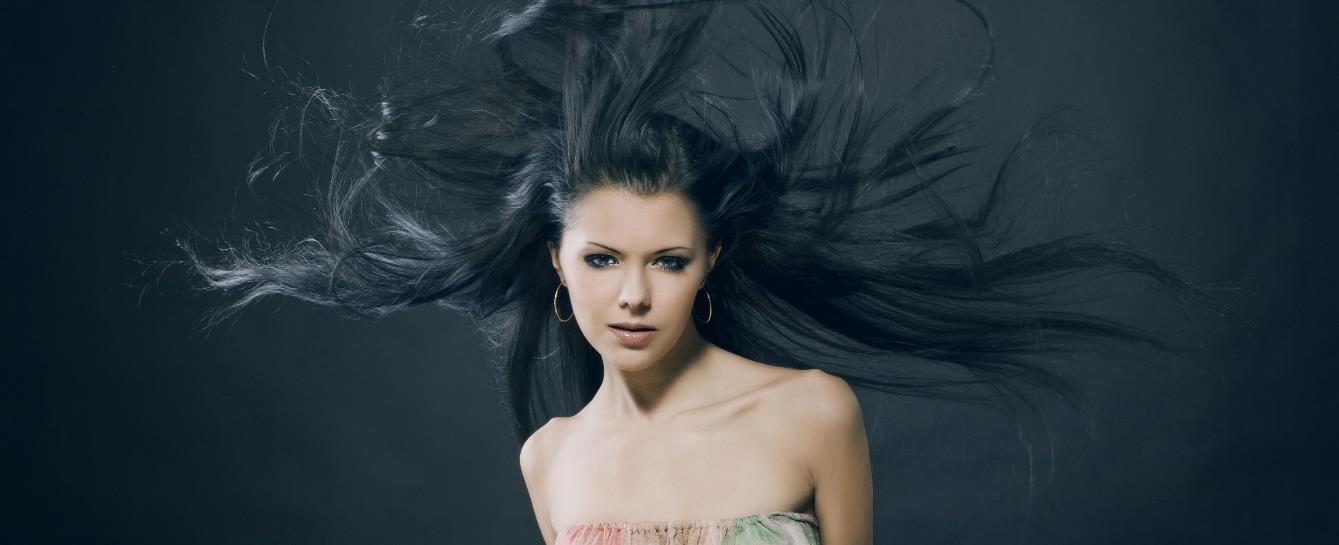 0
SWOT Model
Click here to add  you to the Center of the  narrative thought Click here to add  you to the Center of the  narrative thought Click here to add

narrative thought Click here to add  you to the Center of the  narrative thought Click here to add  you to the Center of the  narrative thought
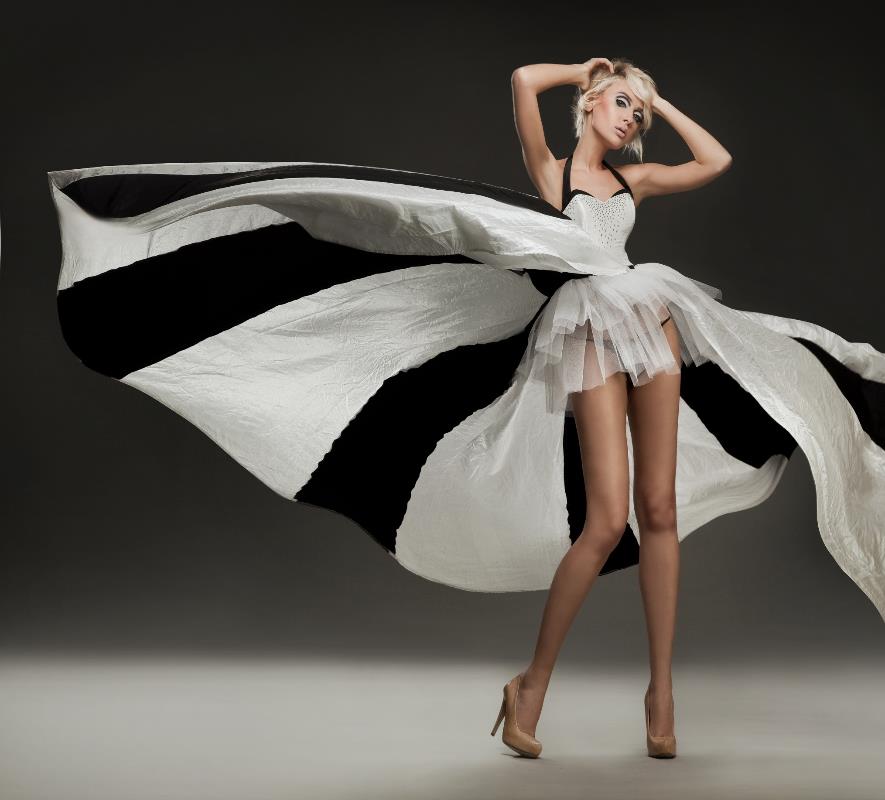 T
SWOT Model
Click here to add  you to the Center of the  narrative thought Click here to add  you to the Center of the  narrative thought Click here to add

narrative thought Click here to add  you to the Center of the  narrative thought Click here to add  you to the Center of the  narrative thought
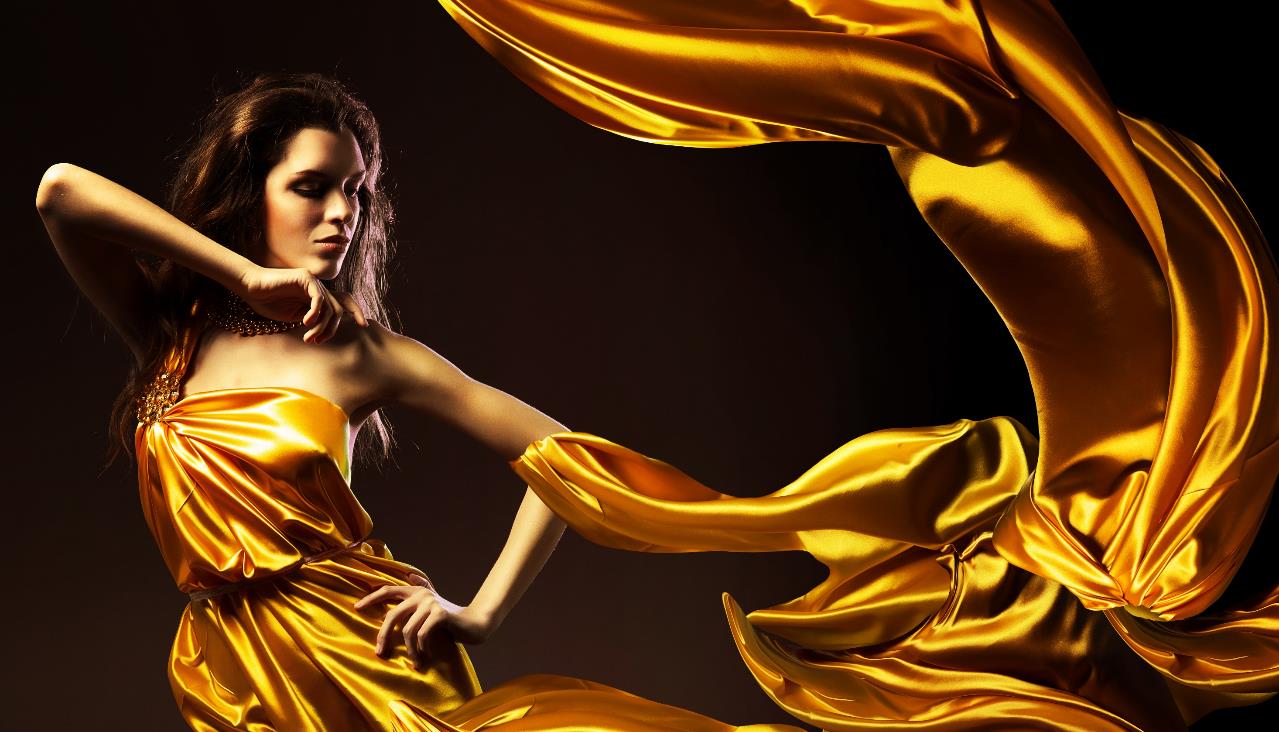 PORTFOLIO
Click here to add  you to the Center of the  narrative thought Click here to add  you to the Center of the  narrative thought Click here to add
Click here to add  you to the Center of the  narrative thought Click here to add  you to the Center of the  narrative thought Click here to add

narrative thought Click here to add  you to the Center of the  narrative thought Click here to add  you to the Center of the  narrative thought Click here to add  you to the Center of the  narrative thought Click here to add  you to the Center of the  narrative thought Click here to add
PICTURES
SIDE
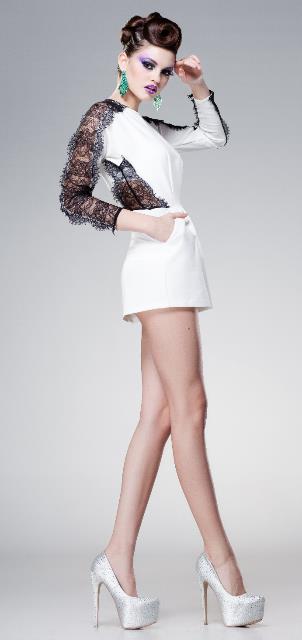 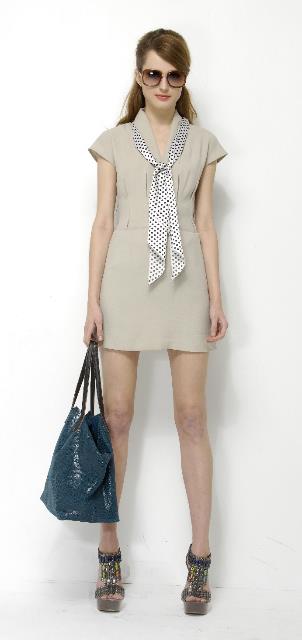 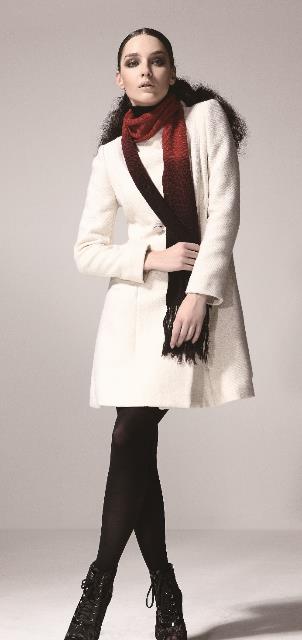 Click here to add  you to the Center of the  narrative thought Click here to add  you to the Center of the  narrative thought Click here to add

narrative thought Click here to add  you to the Center of the  narrative thought Click here to add  you to the Center of the  narrative thought Click here to add  you to the Center of the  narrative thought Click here to add  you to the Center of the  narrative thought Click here to add
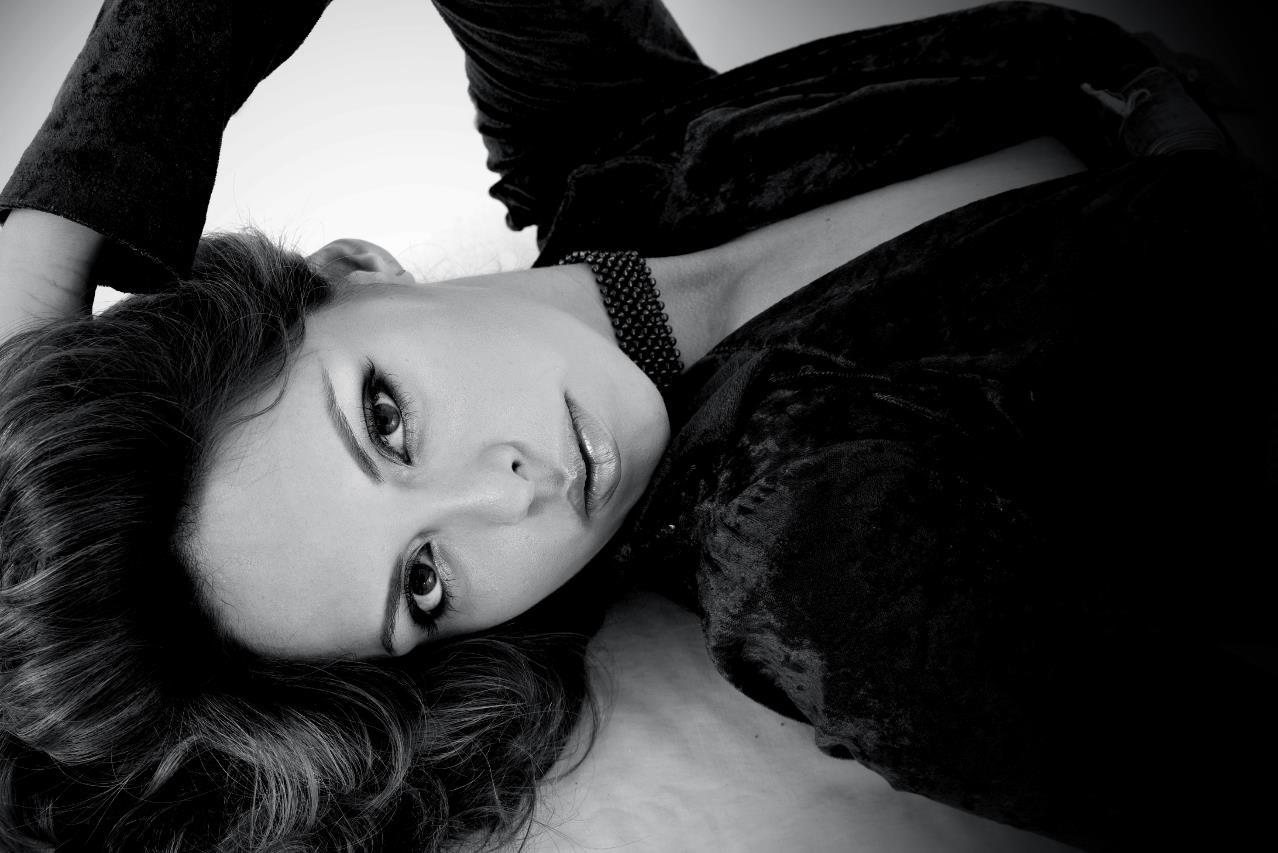 White something here
Such as
Title
Lorem ipsum dolor sit amet, consectetur adipiscing elit.
Lorem ipsum dolor sit amet, consectetur adipiscing elit.
Lorem ipsum dolor sit amet, consectetur adipiscing elit.
Lorem ipsum dolor sit amet, consectetur adipiscing elit.
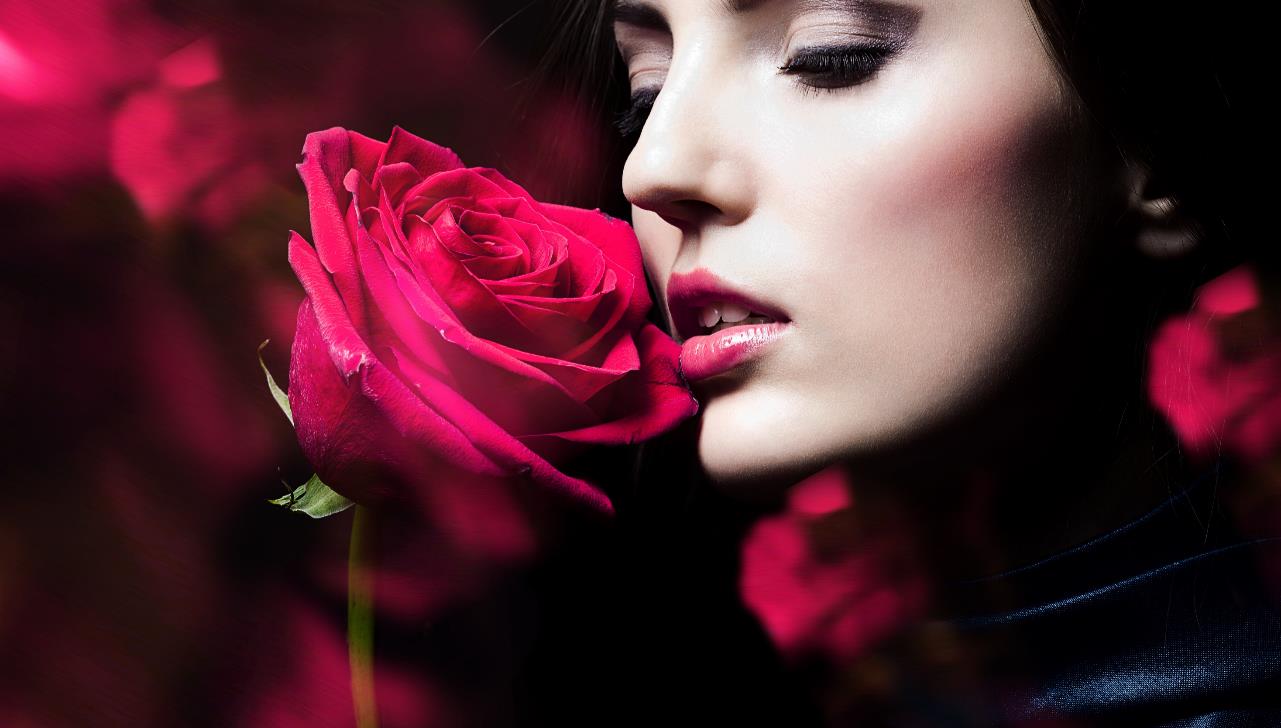 THANK YOU
谢谢观看